Rotary Club of Fairbanks
Strategic Vision. 2020-2023
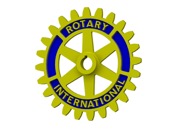 We are People of Action
Rotary is where neighbors, friends, and problem-solvers share ideas, join leaders, and take action to create lasting change.
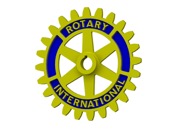 Vision
To be a vibrant, 
service focused club where all
members are meaningfully engaged
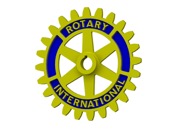 What are we known for as a club?
We are a group of engaged leaders who believe in serving others, we believe in the object of Rotary and we care deeply about our community and each other

We have fun as we serve together
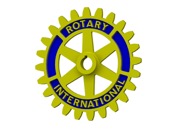 What are we known for locally?
Community Support to numerous 
non-profits
Educational and Fun programs
Youth Exchange 
Chena River Run
Enhancing areas of health, arts, culture and revitalization
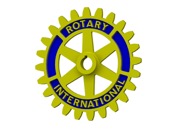 What are we known for internationally?
Eradicate Polio worldwide
Clean Water and Sanitation projects
Literacy/Education
Fighting Disease
Promoting peace
Girls and Mothers Empowerment
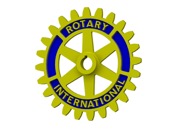 So, how has our club changed?and……
Should we stay the same?  
 Pandemic has forced us to look at  	our club operations differently.
 Are we meeting all needs? 
 Is membership engaged? Are we 	losing members?
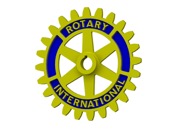 Fall 2019 Visioning Process
We engaged in a club visioning exercise.
Engagement and Participation by many of our Rotarians.
Results?  
Four areas surface as goals for our club to work on.
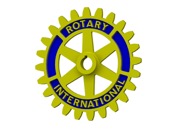 #1 Membership:  Attraction, Retention, Engagement
Sponsor Role
Committee Assignments
Rotaract 
Programs
Fellowship
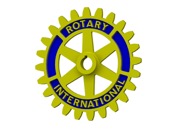 #1 Membership:  Attraction, Retention, Engagement
Led by Rotarians Kathleen Hook, Christi Luper, David Bragg
12-18-month focus
Sponsor Role
Creating mentor roles
Ask a Rotarian
Review trends and metrics in membership
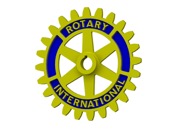 We must ask…..
Invite prospective members to the club. 

When they become members — our job isn’t over. Mentoring them, make sure that they find a meaningful role in the club and that they get satisfaction out of Rotary, is our responsibility
SPONSOR vs MENTOR
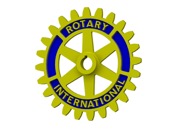 #2 Club Structure
Dues
Meal Charges
Make ups
Membership tiers
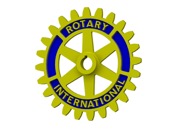 #2 Club Structure
Led by Rotarians Gretchen Gordon, Jonal Machos, Meg Nordale, Jim Culley

12-18-month focus
Review dues structure
Investigate Membership tiers
Location options
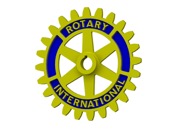 #3 Service
International
Participation opportunities
Foundation Goals/Fundraiser
Vocational…High School Seniors
Youth Exchange
Host Families
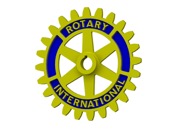 #4 Club Public Image
Improve Website/Facebook
 Tell our story at Meetings and via media
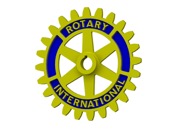 Next Steps?
Action Plans will be developed with focus on completion within 12-36 months
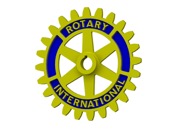 Rotarians
Let’s all be inspired, be engaged, and share the gift of being a positive force for change in our club our community and in our world.. 
When Rotarians get involved — when they get engaged — lives change.
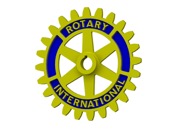 Thank you for your attention.
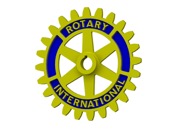 Rotary Club of Scotts Valley Strategic Plan 2014-2015